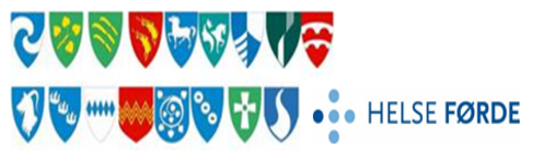 Status frå avtaleutvaletSSU 1/2024290224
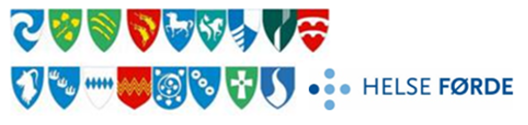 Status pr 290224
Til handsaming i avtaleutvalet 06.03.24 og i FSU/SSU i mai:
delavtale svangerskap-, fødsels- og barselomsorg
mandat fagnettverk innan kreftomsorg og lindrande behandling

Arbeidsgrupper i gang med revisjon:
delavtale tilvising, innlegging og utskriving (psykisk helse/somatikk), forventa utkast klart mai -24
delavtale samarbeid om den akuttmedisinske kjeda, forventa utkast klart juni -24 
delavtale beredskap, ventar på oppnemning av kommunale representantar
omgjering av delavtale til mandat; fagnettverk innan habilitering og rehabilitering – Møteplassen, klart til handsaming i FSU i mai - 24